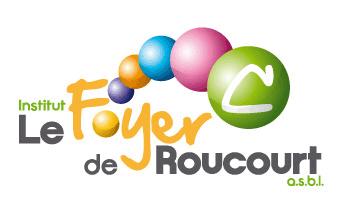 Premiers enseignements cliniques autour de l'accueil de jeunes en rupture de parcours au sein du projet « la Cour carrée »
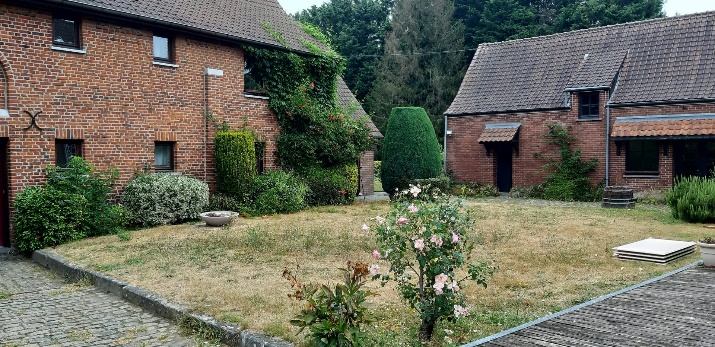 Conférence inaugurale de la Cour carrée
16/12/2022
Claude Berte - Directeur Qualité et chef de projets
Plan de la présentation
2
Premier essai de définition des jeunes dits « incasables » 

Focus sur les notions d’incasabilité et d’inclusion

Aspects méthodologiques

Énoncé de quelques constats signifiants

Genèse du projet « La Cour carrée » : premiers éléments de cadre

Premières observations / premiers leviers / premiers freins

Et ensuite… ?
3
Premier essai de définition des jeunes dits « incasables »
Les jeunes « incasables » (Barreyre, 1997)
4
« Population à la limite des institutions », dont les caractéristiques et les besoins spécifiques :

relèvent en général de plusieurs modes de prise en charge (sanitaire, sociale, médico-sociale, judiciaire) 

et qui, le plus souvent, ont mis à l’épreuve, voire en échec, des équipes professionnelles successives dont le cadre de travail ne convenait pas à leur problématique situationnelle.

Incasabilité qui se construit dans l’interaction entre l’histoire du jeune et de sa famille, les institutions et leur organisation, et les manifestations du présent (jeu des acteurs dans la situation actuelle) (Barreyre & Fiacre, 2008)
5
Focus sur les notions d’incasabilité et d’inclusion
6
« Incasabilité » ?
Terme qui met en avant la tentative forcenée (rassurante, donnant une illusion de maîtrise ?) de faire entrer dans une logique, administrative, aseptisée, dépourvue d’aspérités, le résultat de parcours de vie « cabossés », venant interroger les (non-)pratiques existantes.

Construction récente de pratiques « au prisme de l’inclusion » : « La Cour carrée » comme diversification de l’offre inclusive

Difficulté des dispositifs existants à prévenir les ruptures de parcours
Inclusion ? (Jaeger, 2015)
7
Insertion : idée d’addition, en ajoutant un élément différent, qui conserve son identité

Intégration : ambition d’une assimilation qui ferait disparaître les différences et permettrait de réaliser pleinement un projet démocratique

Inclusion : évocation d’une finalité plus que d’un processus : 
accent mis, comme la notion d’intégration, sur l’affirmation d’une appartenance légitime à la société, quelles que soient les différences, là où l’insertion désigne un mouvement d’appropriation, par des sas et des paliers
mais, à la différence de l’intégration, implique qu’une personne peut rester avec ses difficultés, tout en étant reconnue comme un élément à part entière du collectif
8
Aspects méthodologiques
Primo-démarche méthodologique
9
Démarche, à la fois, inductive et déductive : de la pratique (« expertise » institutionnelle, vision « à la belge », « artisanale », présentée à Strasbourg en 2018) à la théorie (cadre de travail proposé, via projet de service), puis de la théorie à la pratique (Winnicott, Delion, Pinel…)

Littérature abondante, tout particulièrement depuis les années 80 (auteurs emblématiques/historiques, comme Chartrier, par exemple)

Fil rouge / focus spécifique au départ des recherches ONED (2008) jusqu’à aujourd’hui, en passant par les RBPP HAS de 2017 « L'accompagnement des enfants ayant des difficultés psychologiques perturbants gravement les processus de socialisation »

Mise en évidence rapide d'un processus de saturation des données via la confrontation à d'autres sources  paradoxe, eu égard à l’aspect énigmatique (souvent souligné) de la problématique « jeunes incasables »
Point d’ancrage structurant au service de l’observation des « pratiques en mouvement… »
10
Recherche de Barreyre et Fiacre (2008) comme point de départ : accent mis sur les représentations contrastées des professionnels et des jeunes / familles : manière d’identifier de potentiels premiers points d’achoppement versus Projet de service de la Cour carrée : construction d'un projet au carrefour d’un certain nombre de réflexions cliniques et de certaines valeurs humanistes portées collectivement

Construction formelle à l'épreuve du terrain « pré-balisé » au départ d’une vision institutionnelle : mise en évidence de premiers leviers et freins

Premières perspectives théorico-cliniques pour « l'après... » dans le cadre du futur processus d'évaluation du dispositif
11
Énoncé de quelques constats signifiants
Quelques grandes caractéristiques (1/2)
12
Histoire entachée de drames ayant généré une extrême souffrance (notion de traumatisme) : 

décès d’un proche
rejet par les parents
violences conjugales, père « tyrannique, mère fragile
violences sexuelles avérées ou suspicion d’abus
traces de coups
problèmes en lien avec la filiation et la séparation du père
maladie psychique d’un des parents
arrivée en France/Belgique dans des conditions difficiles
place des parents confisquée
…

Peu de place accordée aux aspects positifs des parcours et aux ressources des jeunes et des familles
Quelques grandes caractéristiques (2/2)
13
Difficultés à faire lien avec l'autre, qui entraîne des échecs relationnels successifs. Impossibilité de construire un réseau d'étayage. La demande d'aide est rompue rapidement.

Mobilisation fréquente de stratégies d’échappement (à mettre en lien avec les traumas subis initialement, leur contexte (notamment temporel), dans une logique réactionnelle (mode de survie pour le jeune, modalité archaïque de traitement de la souffrance ; élément peu/pas souligné dans les RBPP HAS « Ne pas être coincés et retenus dans des espaces où pourrait se rejouer, avec des adultes, le drame initial et l'échec des relations d'aide » (Barreyre & Fiacre, 2008, p. 39)). Contextualisation nécessaire, approche transférentielle => nécessite une mémoire des processus, parfois mise à mal par le non-sens immédiat pour les acteurs directement impliqués (référent ASE, au premier chef)

Manifestations "clash" du jeune en lien avec un trouble de la symbolisation <=> « les économies de l'agir » (Pinel, 2007)
Nature du parcours
14
Prise en charge à différents moments de leur parcours et placements multiples

Succession des interventions

Incasabilité institutionnelle traduite par les balbutiements des prises en charge (solutions par défaut, dans l’attente de trouver la solution la plus adaptée)

Mesures d’assistance éducative d’abord préconisées pour privilégier le maintien de l’enfant dans son milieu familial 

Période séparant le début des difficultés pour l’enfant et la date de la première intervention porteuse de sens dans la lecture des parcours (mémoire des processus parfois « bancale »)

Finalement, schéma de construction de l'incasabilité dans la majorité des situations
Mise en tension entre regards des jeunes et de leurs familles et regards des professionnelsSchéma de construction majoritairement perçu
15
Regard « jeunes - proches, le cas échéant »

Conditions de vie initiales douloureuses de l'enfant dans la famille
Signalement par une personne (parfois longtemps après la survenue des difficultés)
Première intervention (enquête, placement en urgence…)
Processus de protection de l'enfance (souffrance intacte, parfois exacerbée par la mesure de par les circonstances de celle-ci : étape extraordinaire de la vie, séparation…)
Arbitrage des relations familiales au regard de la loi (droit de visite, éloignement, rencontres médiatisées…)
Entrée du jeune dans un parcours de placement (bien ou mal vécu)
Appui sur la souffrance d'origine d'événements parfois anodins pour les adultes (rupture de contact, violence d'autres jeunes, arrêt du suivi par la famille d'accueil…)
Réactivation de la souffrance intacte - comportement qui met en échec les solutions proposées - interventions fréquentes de la psychiatrie (parfois au long cours)
Événement, rencontre, qui permet parfois de sortir de la période d'incasabilité vs entrée dans l'errance, dans une situation précaire
Mise en tension entre regards des jeunes et de leurs familles et regards des professionnelsSchéma de construction majoritairement perçu
16
Regard des professionnels
Signalement d'une difficulté par une personne
Première intervention (le plus souvent, évaluation de la situation de danger : investigation d'orientation éducative, enquête de police…)
Entrée de l'enfant dans le système de protection de l'enfance et dans un parcours de placement, le plus souvent
Attribution (ou non) aux parents d'un droit de visite et d'hébergement - estimation fréquente une difficulté à travailler avec eux (absence rendez-vous, difficultés importantes…)
Agissements du jeune mettant en échec la solution mise en place (fugues, agression d'un adulte d'un autre jeune, destructions, crises clastiques…), parfois après plusieurs années de prise en charge - Accent mis sur les événements au niveau desquels ils n'ont pas de prise (rejet de la mère, décès du père…)
Exclusion de l'école, du lieu d'hébergement… interruption des autres modes d'intervention, du suivi sanitaire - hospitalisation possible en psychiatrie
Proposition d'une solution de remplacement de la précédente, avec espoir que cette solution ne suscitera pas les mêmes comportements de la part du jeune
Pose d'actes à répétition du jeune, mettant en échec les solutions proposées souvent très élaborées (fugue pour revenir en famille, crise qui peut conduire à être hospitalisé…) - sentiment de ne plus savoir quoi faire – identification, comme raison de la répétition, des mises en échec d’une difficulté circonscrite au présent et au modèle de réponse actuel - recherche d'une solution idéale (lieu thérapeutique de petite taille, milieu protégé,…) – Identification, comme raison principale, d'un manque de prise en compte simultané de tous les besoins du jeune
Apaisement durable pendant plusieurs mois, stabilisation, et puis…
Mise en tension entre regards des jeunes et de leurs familles et regards des professionnelsEssai de synthèse
17
Identification d'une difficulté circonscrite au présent et au mode de réponse actuel comme raison de la répétition des mises en échec par le jeune
« Incasabilité » liée, le plus souvent, à une non-lecture de la souffrance initiale et de son développement tout au long du parcours
Difficulté à en tenir compte dans les interventions – interventions inadaptées (juste un signalement, avec ses conséquences parfois pathogènes, « mises en case »… manque de logiques « multifacettes », de possibilité de solution intégrée, réponses en « tout ou rien »)
Souffrances considérées comme appartenant au passé - incertitude dans le fait de pouvoir intervenir
Enfant extrait du contexte, mais risque de réactivation de la souffrance par d'autres facteurs - histoire familiale qui se poursuit (malgré l'extraction du contexte)
Mise en doute du discours – « culpabilité induite »… Dépossession d’identité - Manque de récurrence dans les réponses apportées
Élément significatif du parcours (et de sa lecture)et…
18
Période pendant laquelle l'enfant a vécu les premières difficultés sans détection
Première séparation avec la mère (souvent au premier placement)

Importance de connaître les conditions et circonstances du premier placement :
pour pouvoir envisager la portée des premières interventions
pour comprend les manifestations de clash : lien à faire entre les pratiques d'échappement et ces moments particuliers de leur parcours

Avis divergents des professionnels (phénomènes de clivage) - Exemple : Père versus mère perçu comme personne problématique
… premières propositions / hypothèses cliniques pour faire évoluer le modèle dans une logique « inter »…
19
Nécessité de mise en place d'une « relation de confiance » entre professionnels et entre professionnels et jeunes (accent à mettre sur la fonction phorique, le « portage » - Delion)

Sécurisation des pratiques autour des manifestations de clash, tout particulièrement (source principale des ruptures de parcours)

Mise en œuvre d'un dispositif « inter », capable de « tenir le coup » à un (long) moment donné, capable de « porter »
La fonction phorique
20
Concept emprunté et popularisé par Pierre Delion

Extrait, par Henri-François Robelet (« Phorie et folie »), du « Roi des Aulnes » de Michel Tournier (1970, Prix Goncourt)

Il concerne tout ce qui met ou laisse l’être humain dans un état de dépendance tel qu’il a un besoin incontournable de l’autre pour être porté par lui :
soit physiquement : cas du bébé qui ne peut encore marcher tout seul
soit psychiquement : le cas de nombreux psychotiques qui ont longtemps, voire toujours, besoin de portage pour accompagner l’expression de leur destin pulsionnel

Concept qui rejoint celui de « holding » de Winnicott
Genèse du projet « La Cour carrée » et réflexions en chemin… (1/2)
21
Construction initiale d'un projet de service via la capitalisation d'expériences cliniques signifiantes dans le cadre de l'évolution institutionnelle (réflexions théorico-cliniques, notamment en lien avec l'accompagnement de la psychose et les réflexions autour des pratiques institutionnelles – ouvrage collectif « Chapelle-aux-Champs » « Éduquer et soigner en équipe : manuel de pratiques institutionnelles »)

Tentative de transfert de valeurs institutionnelles axées autour de la rencontre efficiente de missions sociétales : l'institution résidentielle prioritairement au service des jeunes qui en ont le plus besoin - Évolution/conversion du paradigme institutionnel (initiée il y a 4 ans)

Vision humaniste de l'accueil et de l'hébergement : donner davantage de place au discours du jeune, être attentif à son accueil, à SES besoins, mais aussi à ses envies (sortir du « je sais ce qui est bon pour toi »)

Démarche volontariste au service d'une tentative de (re)subjectivation - Recherche d'impact sur les processus de symbolisation
Genèse du projet « La Cour carrée » et réflexions en chemin… (2/2)
22
Relecture du parcours d'un "jeune tout-venant" (aléas selon la période, en lien avec le modèle de développement de l'enfant de Winnicott)
Importance, de plus en plus signifiante, accordée, à la fonction phorique, dans toutes ses expressions (jeunes - professionnels) 
Dépassement des "bonnes intentions" humanistes, d'une vision sociétale idéalisée – Nécessité de faire preuve d’un certain pragmatisme, au-delà des idéaux cliniques
Evolution pragmatique de la démarche de formation, pour préparer les phases ultérieures (« portage », sécurisation => professionnels porteurs de signes => mise en résonance)
Nécessité de la mise en place d’une confiance de base, à travers, notamment, un intérêt porté sur la « souffrance » des professionnels - logique d'isomorphisme pour ancrer les « idéaux » / points d’ancrage humanistes (authenticité, considération positive inconditionnelle et empathie)
23
Genèse du projet « La Cour carrée » : premiers éléments de cadre
Premiers éléments de cadre
24
Construction d'un projet de service en lien avec l'évolution du modèle institutionnel : nouveau paradigme, centré sur la rencontre des besoins du jeune dans une logique de parcours de soins (mise en lien avec la construction du Contrat d'objectifs 2022-2027 versus Plan d'amélioration 2020-2025)

Relecture du parcours d'un "jeune tout-venant" (aléas selon la période, en lien avec le modèle de développement de l'enfant de Winnicott)  Ajustement progressif des pratiques en cours via enseignements tirés des expériences de terrain

Construction d'un certain nombre d'invariants de cadre articulés à l'exercice de la clinique
Construction d'un certain nombre d'invariants de cadre articulés à l'exercice de la clinique (1/2)
25
Logique d'organisation des horaires (structuration du temps et causalité logique)
Dialectisation, dans le quotidien : chef de service versus coordinateur thérapeutique (métaphorisation « méta » entre points de repères (indispensables !) et « espaces de jeu » pour rejouer la problématique de chacun) – Une clinique sans cadre est une hérésie
Mise en place d'ateliers/projets porteurs de sens en fonction des besoins/désirs du jeune
Différenciation jour-nuit
Logiques de coopération intra-institutionnelle
Réunions stimulant l'interdisciplinaire, au-delà du pluridisciplinaire
Accent mis sur la mémoire de parcours (importance accordée à la réalisation des bilans, informatisation des processus au service de la cohérence du parcours)
Projet d'accompagnement impliquant le jeune, les familles et les partenaires
Construction d'un certain nombre d'invariants de cadre articulés à l'exercice de la clinique (2/2)
26
Accueil du jeune (démarche humaniste  accueil de la souffrance du jeune ≠ jeune incasable (avec son « casier judiciaire implicite »)
Logique d'ateliers – Réunions hebdomadaire des jeunes
Cadrage d'une journée-type autour d'invariants structurants
Aménagements des lieux pour permettre une circulation signifiante et une sécurisation des espaces
Négociation collectivisante de la notion de séparation <=> référence collective...
Engagement de profils d’intervenant à même d'incarner trois fonctions fondamentales identifiées sur le plan théorique (contenance, séparation et subjectivation) et porteurs de valeurs fortes
Partenariat exigé d’emblée et au cours du parcours avec le référent ASE (temps d’évaluation planifiés) – passage ≠ répit, temps d’élaboration au service de la continuité/reprise du parcours
Coopération soutenue avec la direction de l’ASE Nord
Rappel au référent ASE de sa responsabilité en matière d’orientation (Cour carrée : facilitateur, dans des conditions construites « a priori » pour y parvenir)
Partenariat permanent avec la direction de l’ASE Nord et ses dispositifs intermédiaires
Dossier d’admission devant obéir à un certain nombre d’attendus (pouvant être révisés selon l’évolution des enseignements du dispositif) 
…
Mais aussi…
27
Tolérer les phases transitionnelles dans l'évolution des dispositifs institutionnels (phases bruyantes autour des manifestations comportementales des jeunes, qui mettent à mal les convictions et testent la cohérence/solidité du cadre  en lien avec la notion de clivage)  processus isomorphique au vécu subjectif des jeunes  Ne pas vouloir tout maîtriser  « Les économies de l’agir » (Pinel, 2007), comme « tentative de… » en l’absence de possibilité de symbolisation (redéploiement, via des médiations de terrain, porteuses de sens)

« Tendre vers » la construction de constellations transférentielles en réunion interdisciplinaire (reconnexion aux logiques de sens – via résonance des transferts-contre-transferts) : nécessite de mettre, avant tout, l’accent sur la sécurisation des pratiques (fonctions phorique – cf. supra  sémaphorique  métaphorique)

Oser réinterroger toutes les pratiques (lieu unique qui répond aux besoins transitoires d'observation/réorientation versus dilution intra-institutionnelle analogique à la diffraction des transferts versus dispositif mixte ?)
« Soigner les gens sans soigner l'hôpital, c'est de l’imposture » (Oury)
28
Premières observations / premiers leviers / premiers freins
Premiers constats de terrain (-)
29
Processus par paliers (+ et… -) : arrivée progressive des jeunes : sécurisation des intervenants, source d’observations… apports successifs : consolidation de certains aspects, auparavant peut-être un peu sous-investis, comme la fonction médicale…  capitalisation de l’expérience utile ; démission de plusieurs intervenants, malgré procédure de recrutement large et « pointue », sécurisation complète des lieux => palliatif : prolongation collective du temps d’observation, avant « rythme de croisière »…
Collaborations à géométrie variable avec les acteurs externes (référent ASE, au premier chef)  logique prédictive de l’après, investissement du jeune… Relances nécessaires…
Succession de référents tout au long du parcours (fil rouge distendu, informations administratives qui ne suivent pas, RV médicaux, thérapeutiques…)
Référents injoignables dans le cadre d’urgences à traiter…
Suivis médicaux nécessitant une ré-impulsion massive (souvent au point mort…) (à lire en lien avec notre propre évolution institutionnelle ?)
Accompagnement des familles uniquement à distance (distance des milieux de vie, difficulté d’intervenir à court terme)
Difficulté au niveau de l’accompagnement préventif des rendez-vous thérapeutiques : manque de mémoire des dispositifs, de mises en sens de la symptomatologie…
Demande de traitement du mal-être du jeune, de remobilisation du travail de soutien individuel (en face à face) par nombre de référents (position délicate dans le cadre d’un accompagnement de court terme  construction longue de la relation de confiance, risque de dépôt massif de sa problématique par le jeune, alors que la séparation est proche…)
Premiers constats de terrain (+)
30
Relais possible via responsables d’UT quand référent ASE injoignable ou difficilement mobilisable 
Suivi par les référents ASE des propositions dans l’intérêt du jeune (motivation présente)
Très bons contacts avec le réseau thérapeutique (accueil, reconnaissance, planification des RV…)  évolution par rapport aux constats de recherches antérieures
Dans la majorité des situations, ponctualité et légitimation des rencontres-bilans mensuelles avec le référent ASE
Reconnaissance du cadre éducatif sécurisant, des ateliers intra/extra du projet  évolution constatée des compétences du jeune et de sa socialisation  Favorisation de sa réorientation future (plusieurs démarches en cours)
31
Et ensuite… ?
Perspectives pour « l’après… »
32
Points d’appui possibles sur les recommandations de bonnes pratiques (structuration/sécurisation du cadre (moins aux prises aux contingences / bonnes volontés de chacun), dépassement des bonnes intentions, de l’artisanat pur, tout en le conservant / valorisant / plébiscitant comme espace de déploiement du champ des possibles, de (re)mise en route du processus de subjectivation / symbolisation …

MAIS AUSSI 

Permission (transversale, au-delà du projet) à la prise de risque, à la flexibilisation du cadre (analogie du « jeu du taquin »), en ce compris au niveau des trouvailles du jeune (même dans une forme d’errance…)
Réflexion autour des dynamiques à même de stimuler / d’entretenir la motivation des intervenants, tant internes… qu’externes 
Efforts à axer davantage sur la mise en sens des logiques du parcours (entretien de la mémoire des processus, logique diachronique, et non plus seulement synchronique, au présent…)  offre de conditions pour la mise en marche du processus de « réparation » du jeune
Consolidation d'un dispositif « inter », capable de « tenir le coup » à un (long) moment donné, capable de « porter » : condition de mise en place / réflexion autour de la mise en chantier de conditions propices à la création d'une « constellation transférentielle interinstitutionnelle », à chaque fois singulière et potentiellement réévaluables (contextualisation) ? 
Présence, au niveau « méta » d’un (duo ?) (d’)animateur(s) à même d’articuler les contingences à la fois organisationnelles et cliniques : profil(s) de « case-manager-clinicien »  co-référencement « méta »  diffraction saine et porteuse de sens de la répartition de la « charge » (diffraction du transfert) ≠ construction de réseaux élaborés, mais discontinus pour souffler uniuqment (passage ou transmission de la « patate chaude »
Appui nécessaire sur les réflexions théorico–cliniques (par exemple : logique de déconditionnement du « un pour un » (coûteuse et largement contre-productive, qui cristallise/enkyste les problématiques  idée de "faire tiers" par l'équipement théorique, de tenir compte des réflexions théorico-cliniques (sortir du « même »)
Humilité des processus…
Références bibliographiques
33
ANESM (2017). L'accompagnement des enfants ayant des difficultés psychologiques perturbants gravement les processus de socialisation. Protections de l’enfance. Recommandations de bonnes pratiques professionnelles. https://www.has-sante.fr/upload/docs/application/pdf/2018-03/web_rbpp_socialisation.pdf 

Barreyre, J.-Y. (1997). Jeunes incasables, une population « limite », Interface.

Barreyre, J.-Y. & Fiacre, P. (2008). Parcours et situations de vie des jeunes dits « incasables ». Rapport final de la recherche réalisée pour L’Observatoire National de l’Enfance en Danger, le Conseil général du Val-de-Marne et le Conseil général du Val d’Oise. 

Jaeger, M. (2015). L’inclusion : un changement de finalité pour le travail social ?. Vie sociale, 11, 43-54. https://doi.org/10.3917/vsoc.153.0043

Pinel, J. (2007). Le traitement institutionnel des adolescents violents. Revue de psychothérapie psychanalytique de groupe, 48, 109-122. https://doi.org/10.3917/rppg.048.0109